Collecting and Recovering Rent
Strategies to Consider
Some Basic Concepts
Rent:  The amount required to achieve financial viability

Collection:  The rents paid to you by tenants

Rental arrears recovery:  Rents not collected when due
2
[Speaker Notes: Notes: 
Rent: The work that goes into establishing rent is based on a time continuum. This means that you calculate rent when you rent out the unit for the first time. You raise the rent each year based on criteria clearly established in your housing policy. This task does not take much time if you have a rent scale.

Collection: Collection requires little time.  Whether you have 1 or 500 units, if all of your tenants pay up, your job is limited to checking the payments made, which is generally done with a report issued to you by your finance department. This is easy when the behaviour is rooted in your tenant population. 

Rent arrears recovery: Most of the work comes when one or several tenants do not pay up. This is when the colossal recovery process begins.  Each person who doesn’t pay (and depending how your arrears policy reads) can easily cost you up to two days of work. This is aside from all of the stress, worry, and a lack of funds that make things even more complicated.

Members: Regular payments enable the band council to better maintain the units, build more units and comply with its budget envelopes for its respective programs.  

Administration: If tenants pay up, it frees up time for your administration to perform other duties. 

Council: In the medium term, when housing units are operating well and everyone is respectful, there is more (political) stability. 

Conversely, ineffective collection benefits a few at the expense of good payers.]
A Three Step Process
Calculating rental charges 
Rent collection
Rental arrears recovery
3
Step One: Calculating Rent Striking a Balance between Sustainability and Affordability
Striking the Right Balance
You must balance:
Revenues
Expenses

Budgeting formula
Revenues – Expenses = Surplus/(Deficit)
When revenues equal expenses, the budget is said to be a balanced budget, which is a major goal of housing.
5
[Speaker Notes: All rent scales are based on expenses and revenue. Other considerations are secondary.  For example, if you want to reduce the rents of low-income households, you either have to cut expenses or make up the difference with a secondary source of revenue.
In practical terms, this means that you have to make some choices.
Do you charge rents of $150 to those whose income is very low? If you do, this will come at the expense of what?]
Revenues
Revenue sources include:

Rental revenue and/or maintenance fees;
Shelter component of social assistance; 
Section 95 subsidies; and
Other band revenues.
6
Expenses
Eligible Expenses include:
Loan payment, including principal and interest;
Repairs & maintenance;
Fire insurance;
Utilities (water, sewer);
Administration;


Replacement reserve;
Snow removal;
Garbage collection; and
Professional fees (audit and legal).
7
Expenses vs. revenues–an example
[Speaker Notes: This is the simplest formula you can use to calculate your rents.
Use the monthly expenses of a project as an example
MISCELLANEOUS SERVICES: You can charge your members for family budget planning services, some of the renovations, etc.
ADMINISTRATIVE PENALTY: You can sanction some behaviours by passing on the bill to the tenant. For example, if the cheque bounces and the bank charges you $40, this is passed on to the tenant.]
Calculating any anticipated losses
Calculate your overall revenue times your collection rate minus your overall revenue.
Example:  If you collect 80% of the rents, then:

(($20,000 X 80%) – $20,000) = $16,000 - $10,000 =  - $4,000
To clear up your deficits, you may have to make a choice between evicting delinquent payers or spreading the shortfall among all of the other occupants and housing units.
9
Factoring anticipated losses into prices
If you redistribute the shortfall, you will continue to operate at a deficit.
Example:   If you redistribute the $4,000 shortfall at an 80% collection rate, you will only collect $3,200 
How much should you charge if you want to recoup $20,000 at a collection rate of 80%? -  $20,000/80%  = $25,000
You must therefore charge $25,000        to recoup $20,000.
10
[Speaker Notes: The basic principle is that if you redistribute your $2,000 shortfall, you only net 80% of the $2,000, or $1,600.
You must then ask yourself the following question:
How much do I have to charge in total if I want to recover the $10,000, assuming a collection rate of 80%?
The question then becomes: What method do I use to redistribute?
Proportionately based on the current rent?
Based on personal income?
Based on the size of the house?
Based on the location?
Based on the age of the house?]
Accounting deficits vs. cash deficits
Revenue is recognized on the Statement of Revenues and Expenses the moment it is earned, regardless of whether it was received in cash payment.

Non-payment of rent is debited to accounts receivable (“A/R”).
 A/R from year to year = increase in “Rental Arrears”
 A/R from year to year = decrease in “Rental Arrears” (either through cash collection or write-off)

Payment of rent is debited to the cash account.
11
Step Two: Collecting Rent Reinforcing the behaviour
[Speaker Notes: When people who do pay their rents find out that delinquent tenants receive the same services and, at times, more, they too will get angry and stop paying.
That is why you must strengthen good rent-paying behaviour.
Bad debts can become entrenched in a community
Sometimes those who fail to fulfill their obligations can afford to pay but refuse to do so.]
Issues with Charging and Collecting Rent
13
Collection policy: key components
In concrete terms, a collection policy must include some key components:
Payment method
Payment deadline
Consequences for the tenant for non-payment and late payments 
Arrears recovery procedure
Process to track/measure progress (ex. quarterly)
14
Key questions for a community payment policy
How many, if any, notice letters are sent?

How many days from the 1st of the month are the first non-payment letters sent?

How many days from the 1st of the month is the eviction notice served?

How many days after the eviction notice is served is an eviction carried out?
15
Step Three: Rental Arrears Recovery
[Speaker Notes: One must always bear in mind that some people don’t pay because they can’t afford to.  However, others intentionally refuse to pay.
Arrears recovery and eviction are sometimes necessary.]
Communicating with tenants who fall into arrears
Identify Causes
Review Income
Plan for Repayment
Dissatisfied with home?
 
Deficiencies in home?

Other financial priorities?

Tenants do not understand their responsibilities? 

They see others not paying without any consequences?
Agree on repayment option 

Write action plan with tenant

Reinforce repayment as per lease

Recommend financial counseling if needed

Explain consequences of non-payment
Confirm source & amount of income 
Review income and all housing-related expenses 
Help tenants develop a budget / spending plan
17
After communicating with tenants….
Add copy of action plan to file and send to tenant

Establish a follow-up routine and include professional counselling services, if applicable 

If a tenant fails to honour the repayment agreement:
contact them immediately to identify reason(s) 
review recovery plan with them and amend if required 
inform them of consequences of not honouring repayment agreement
18
Success factors for an effective recovery process
Consistently adhere to established procedures 
Document your interactions with your tenants
Have the required documents at your disposal
Hold an awareness campaign to support your process
Obtain support from chief and council 
Obtain the support of community membership
19
Thank You
.
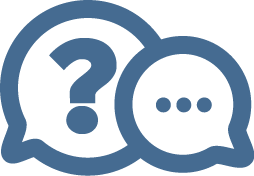 To be filled in by CMHC staff – contact info, etc.
20